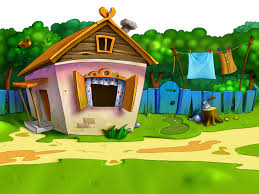 ДОМАШНИЕ ЖИВОТНЫЕ
Рано-рано поутру cпел рожок: "Ту-ру-ру-ру!"А коровки в лад ему затянули: "Му-му-му!"Ты, Буренушка, ступай, в чисто поле погуляй,А вернешься вечерком, напои нас молоком.
Лошадь
Я люблю свою лошадкуПричешу ей шерстку гладкоГребешком приглажу хвостикИ верхом поеду в гости
Коза
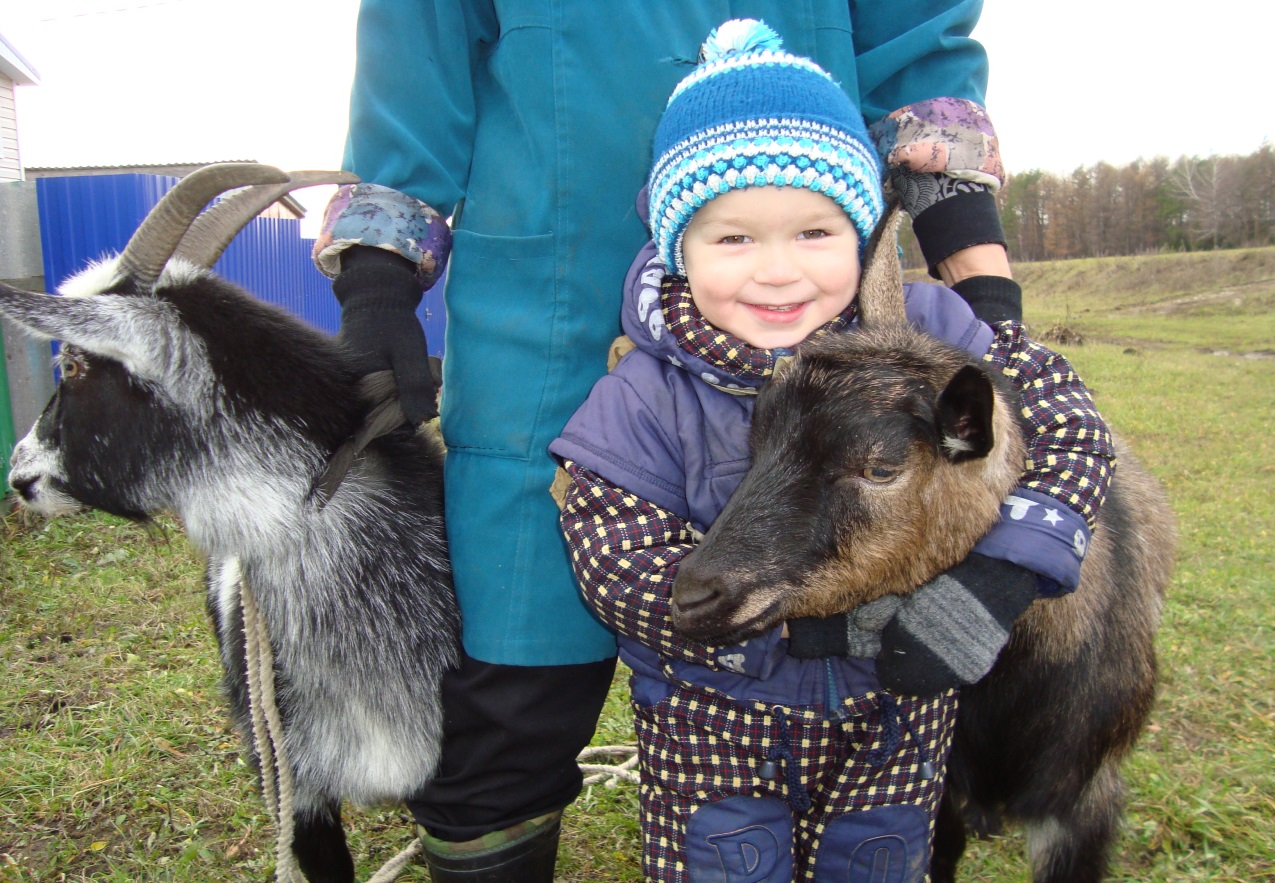 Идет коза рогатая, идет коза бодатаяЗа малыми ребятами, за малыми девчатами.Ножками топ-топ, глазками хлоп-хлопКто каши не ест, молока не пьетЗабодает, забодает, забодает, забодает.
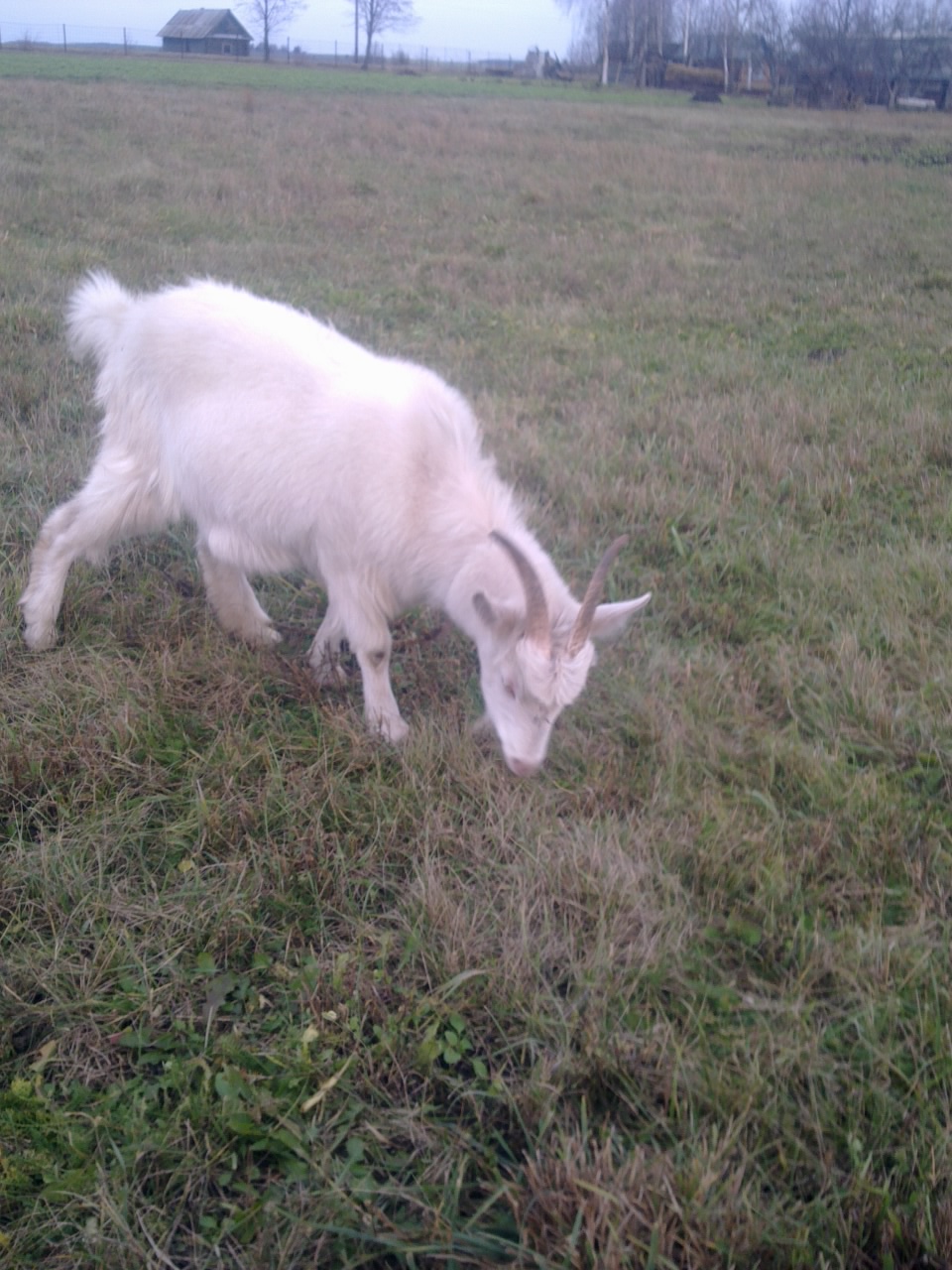